AP BIO DNA EXTRACTIONSlide show by Kelly Riedell/Brookings Biology
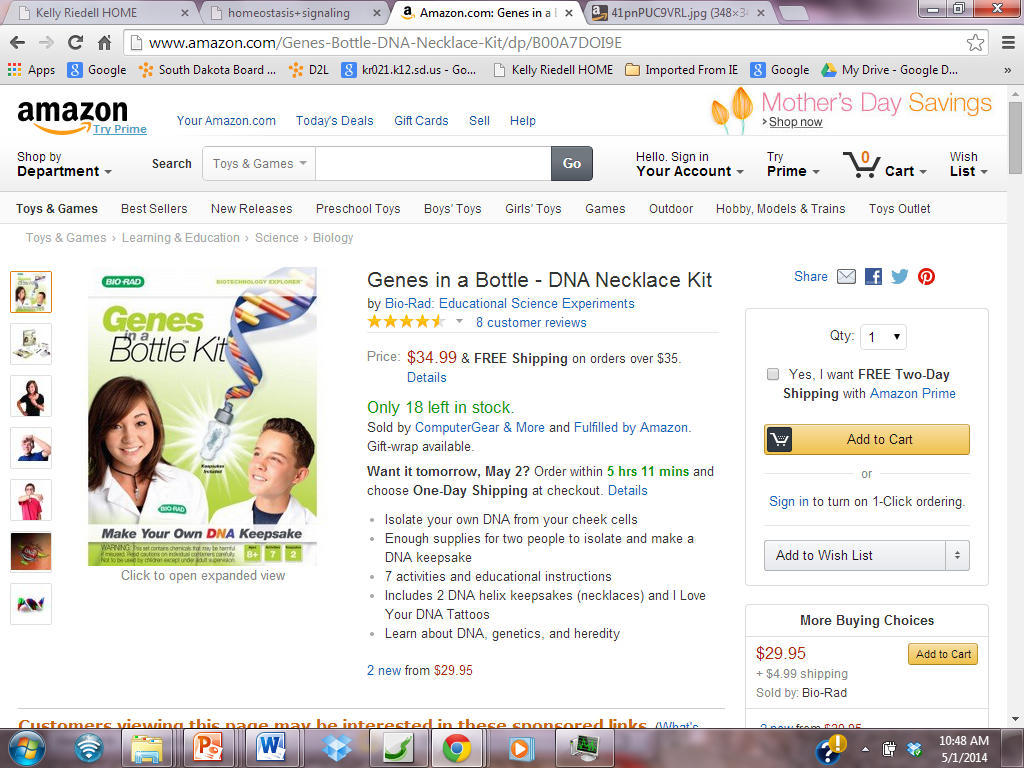 COLLECT AND BREAK OPEN CELLSGet tube with 3 mL water and label with your initials. Place in test tube rack.

         GENTLY rub you teeth/tongue against      n       the inside of your cheeks for 30 seconds.

DON’T chew so hard you draw BLOOD!
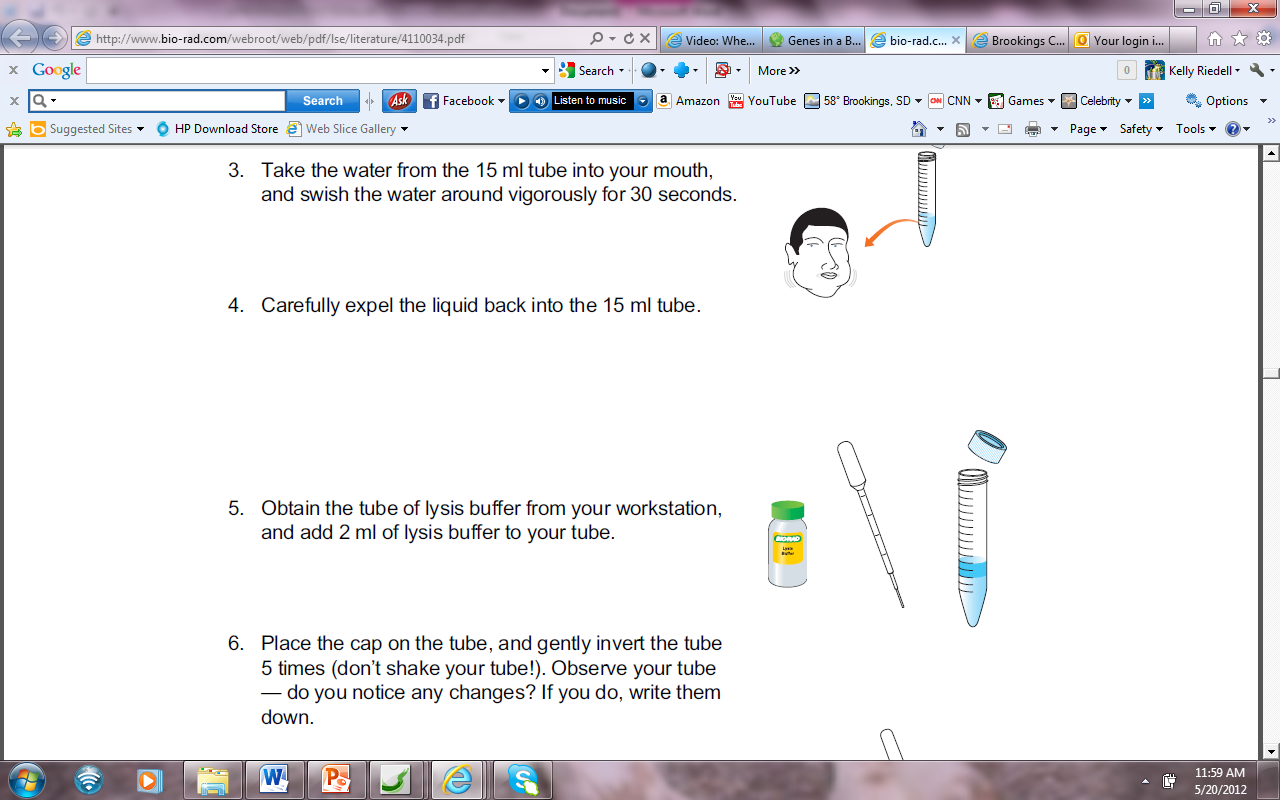 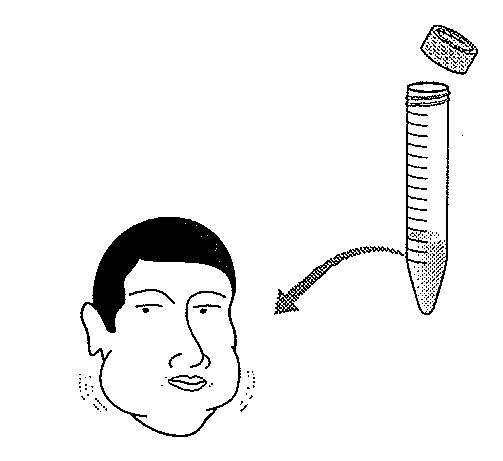 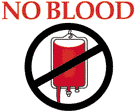 Images from BIO-RAD lab manual
http://damascusroadministries.files.wordpress.com/2009/10/no_blood_med.gif?w=136&h=112
COLLECT AND BREAK OPEN CELLS
Take the 3 mL water from the test tube into your mouth and swish it around vigorously for 30 seconds. Don’t swallow the water!

Spit into cup provided.



				Use pipette to transfer                                  liquid to 15 mL test tube.
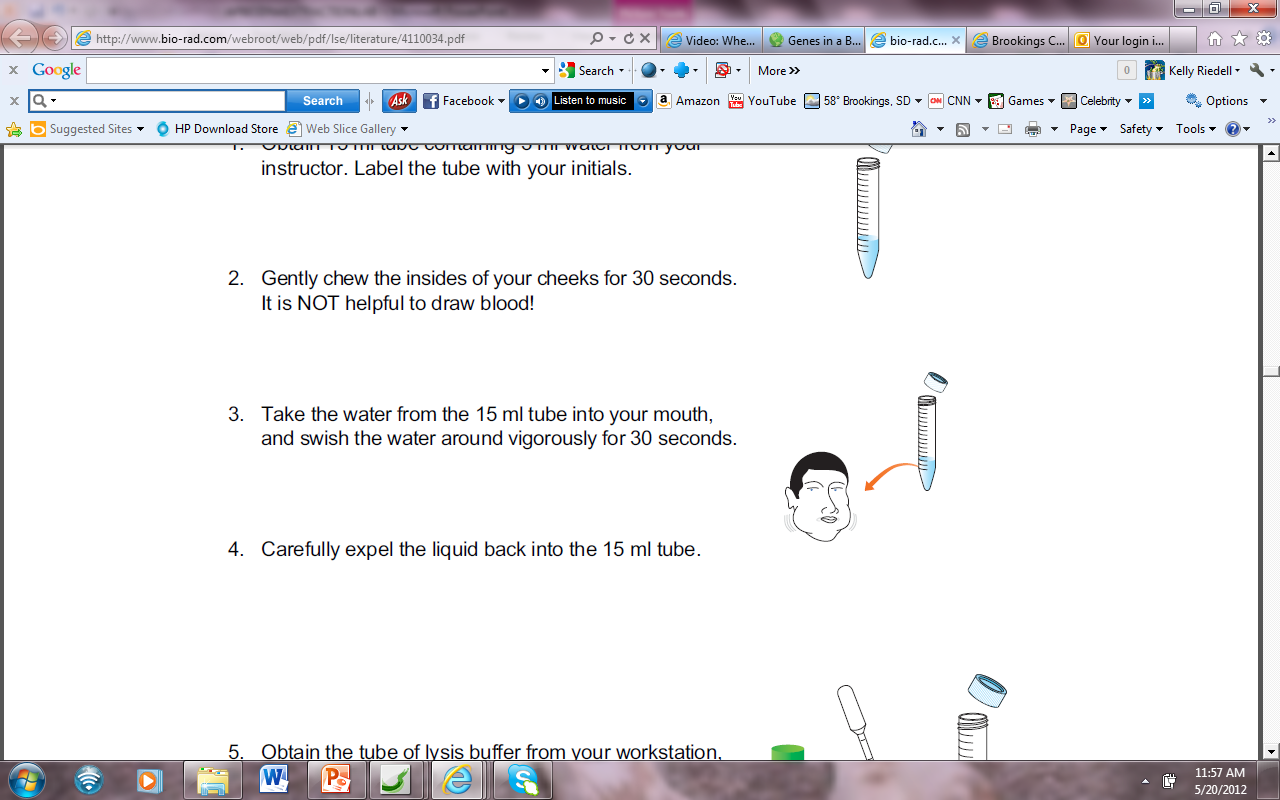 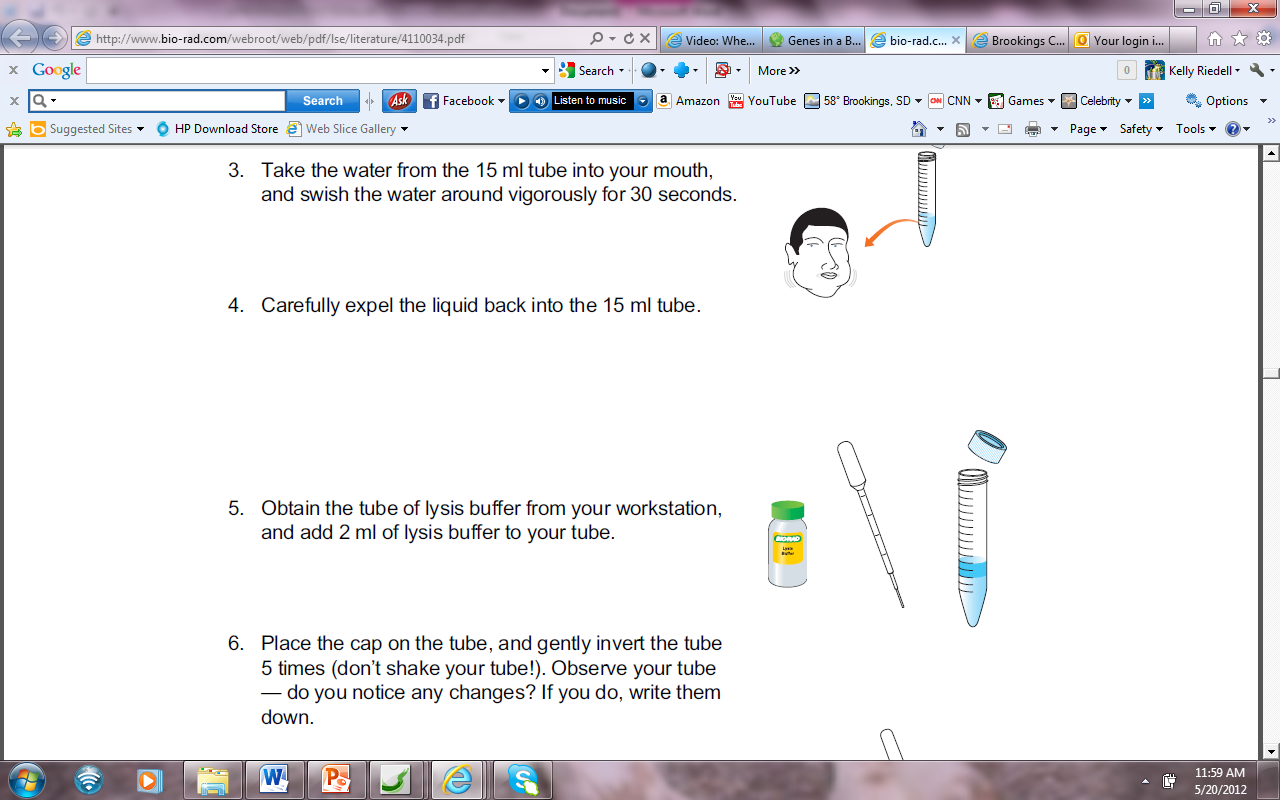 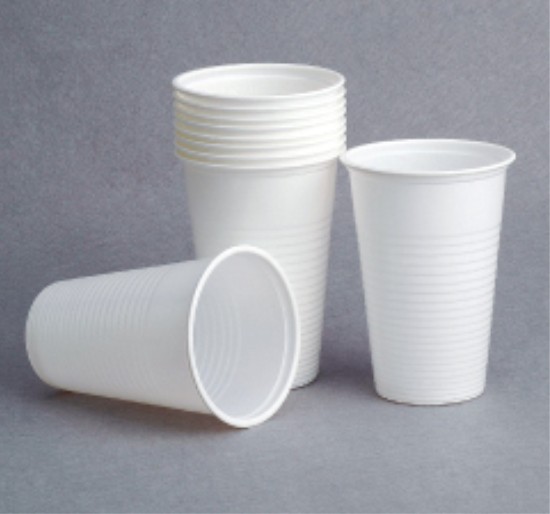 http://shuangtong.en.made-in-china.com/product/qeZnwBrvwbcI/China-200ml-Plastic-Cup.html
Bio Rad Genes in a Bottle teacher guide
COLLECT AND BREAK OPEN CELLS
Add 2 mL LYSIS BUFFER


                             


Place cap on tube and GENTLY INVERT5 times.
DO NOT SHAKE!
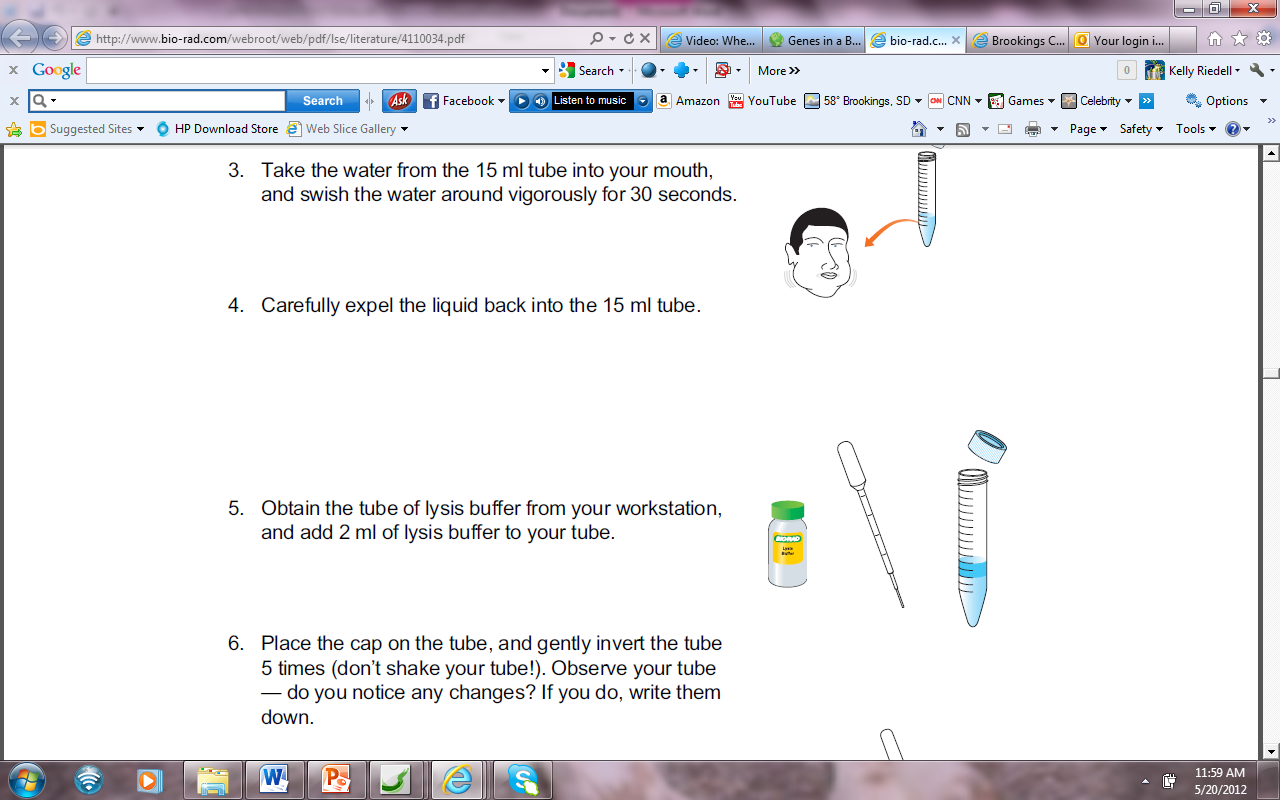 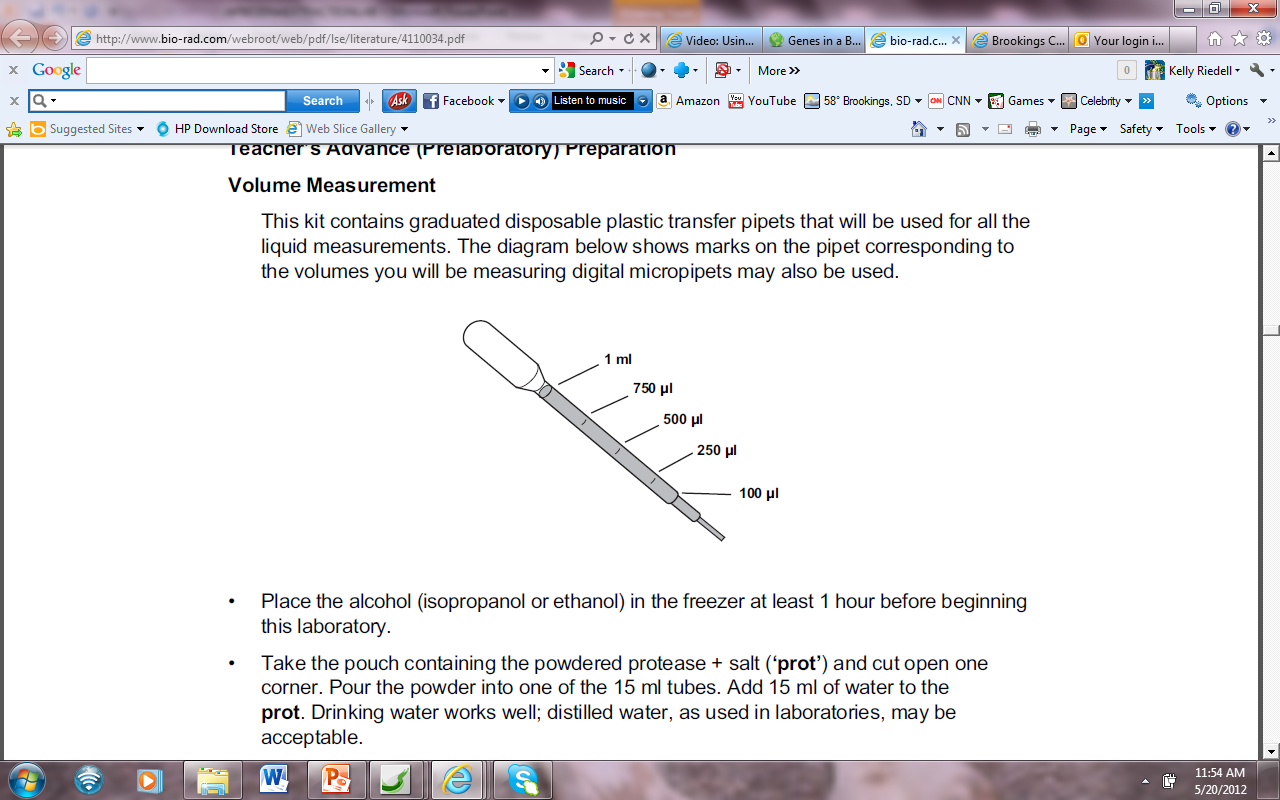 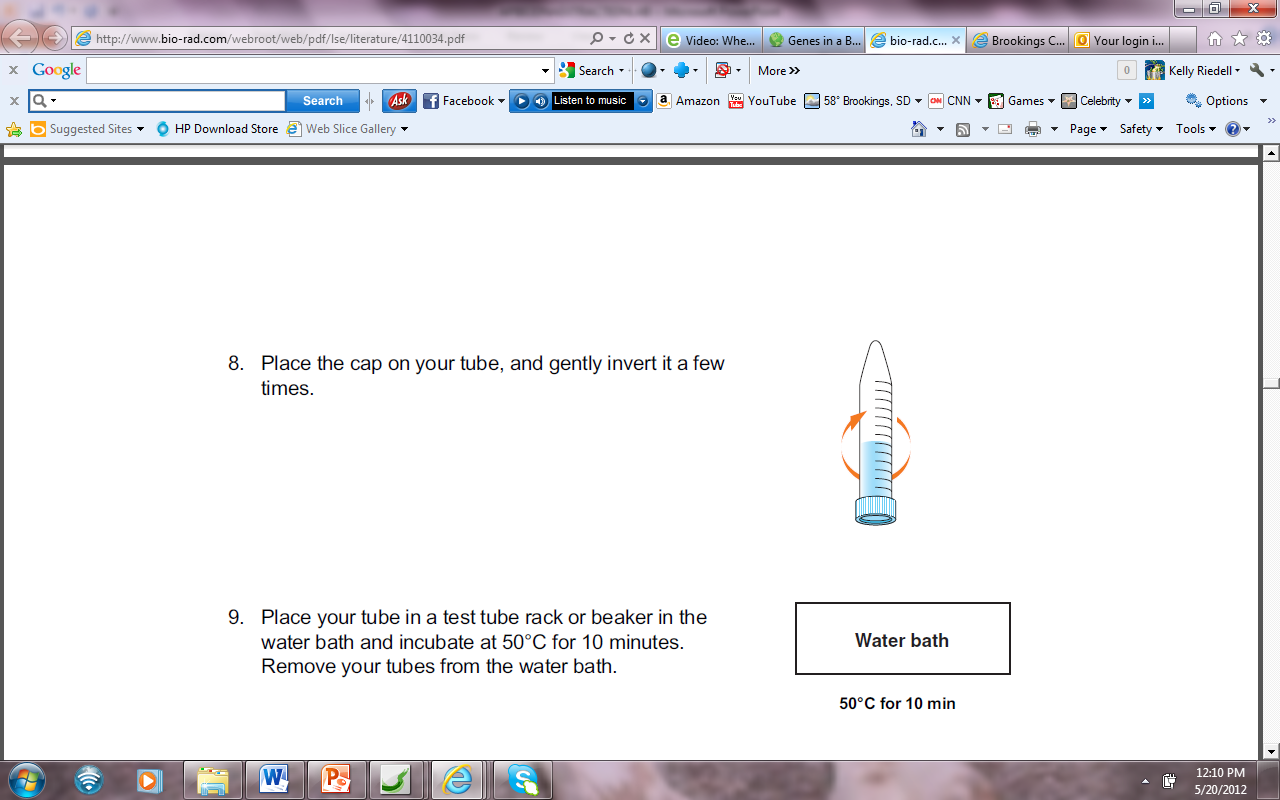 Bio Rad Genes in a Bottle teacher guide
http://www.drugstore.com/suave-shampoo-aloe-and-water-lily/qxp27077
Remove proteins

Add 5 DROPS of PROTEASE and SALT solution.

                        
What does the name tell you about what proteases do?
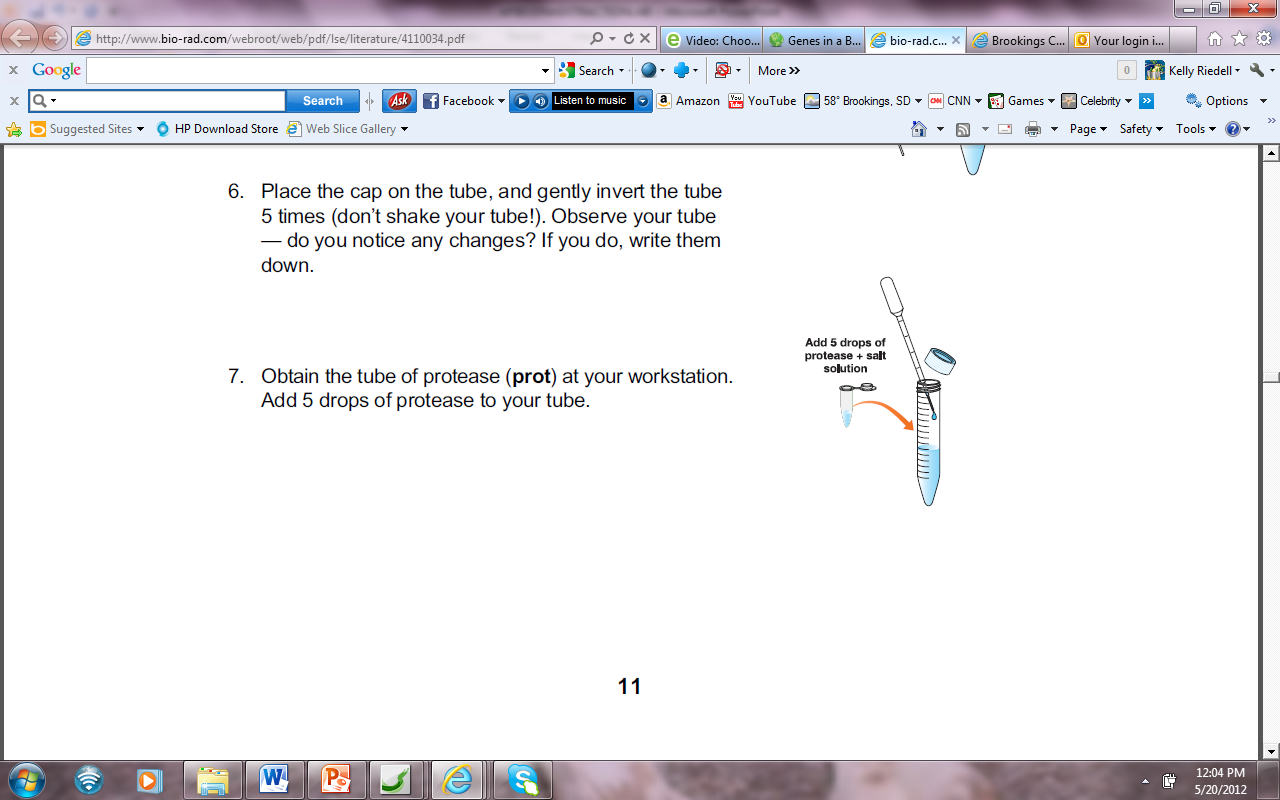 Protease digests proteins
Bio Rad Genes in a Bottle teacher guide
http://www.meijer.com/assets/product_images/styles/xlarge/1001029_024600010016_A_400.jpg
Add cap and GENTLY inverttube a 3 times. DON’T SHAKE!

Write your initials on tube cap.

REMOVE THE PROTEINSPlace your tube in a test tube rack in the water bath and incubate at 50° C for 10 minutes to allow proteases to work
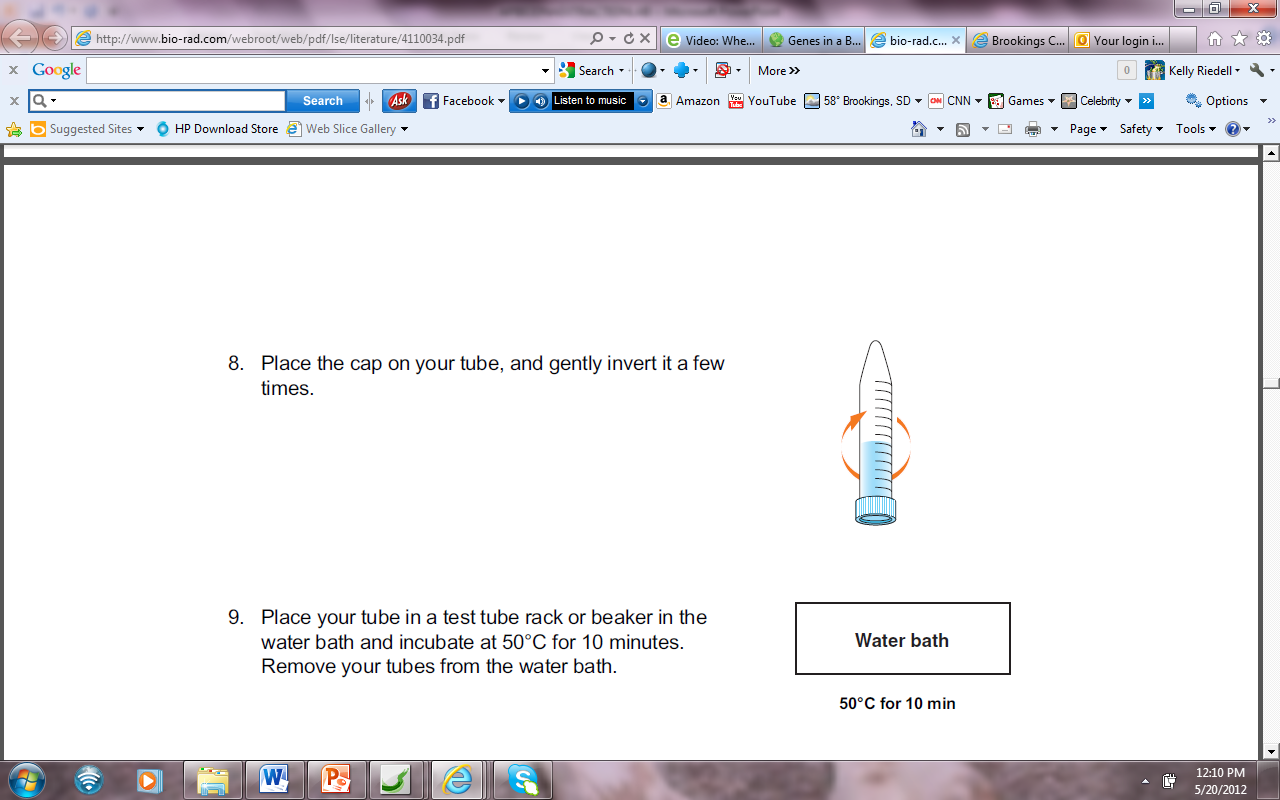 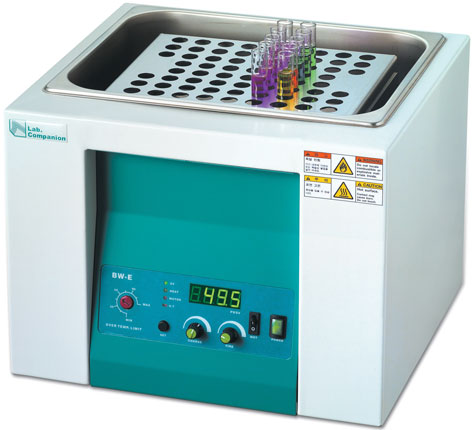 Bio Rad Genes in a Bottle teacher guide
http://www.lightlabsusa.com/images/D/d-16539-110.jpg
Soap – disrupts phobic phospholipids in cell membranes and releases DNA from cell 
Protease- gets rid of proteins associated with DNAand DNases (enzymes that digest DNA)
          
         Salt ions-          surround charges on DNA and          helps bring DNA together
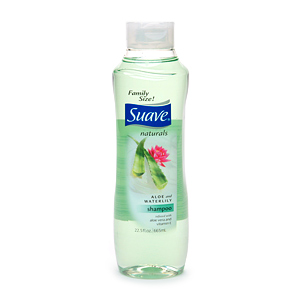 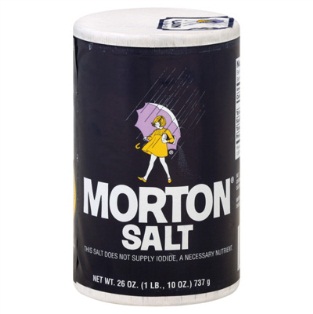 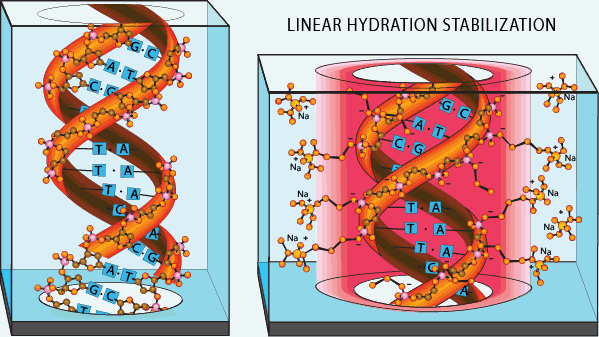 http://www.drugstore.com/suave-shampoo-aloe-and-water-lily/qxp27077http://www.meijer.com/assets/product_images/styles/xlarge/1001029_024600010016_A_400.jpg
http://molecularcreation.com/enzymes.htm
Obtain a tube containing     91% isopropyl alcohol.Keep the alcohol as cold as possible by placing it in the cup of ice.
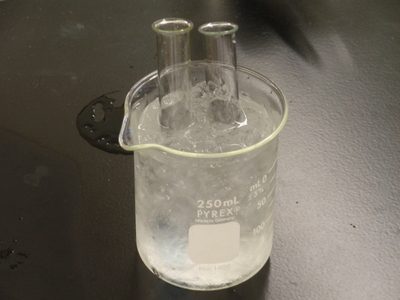 http://depts.washington.edu/chem/courses/labs/162labs/images/PA030140.JPG
Making the DNA Visible Tilt tube at a 45° angle and slowly add the alcohol, carefully letting it flow GENTLY down the inside of the tube.

Add ~ 8- 10 ml total of cold alcohol. You may need to use several pipets full
You should be able to see two layers(upper and lower) forming. 
As you add the alcohol, pay close attention to the place where the alcohol and cell extract layers meet.
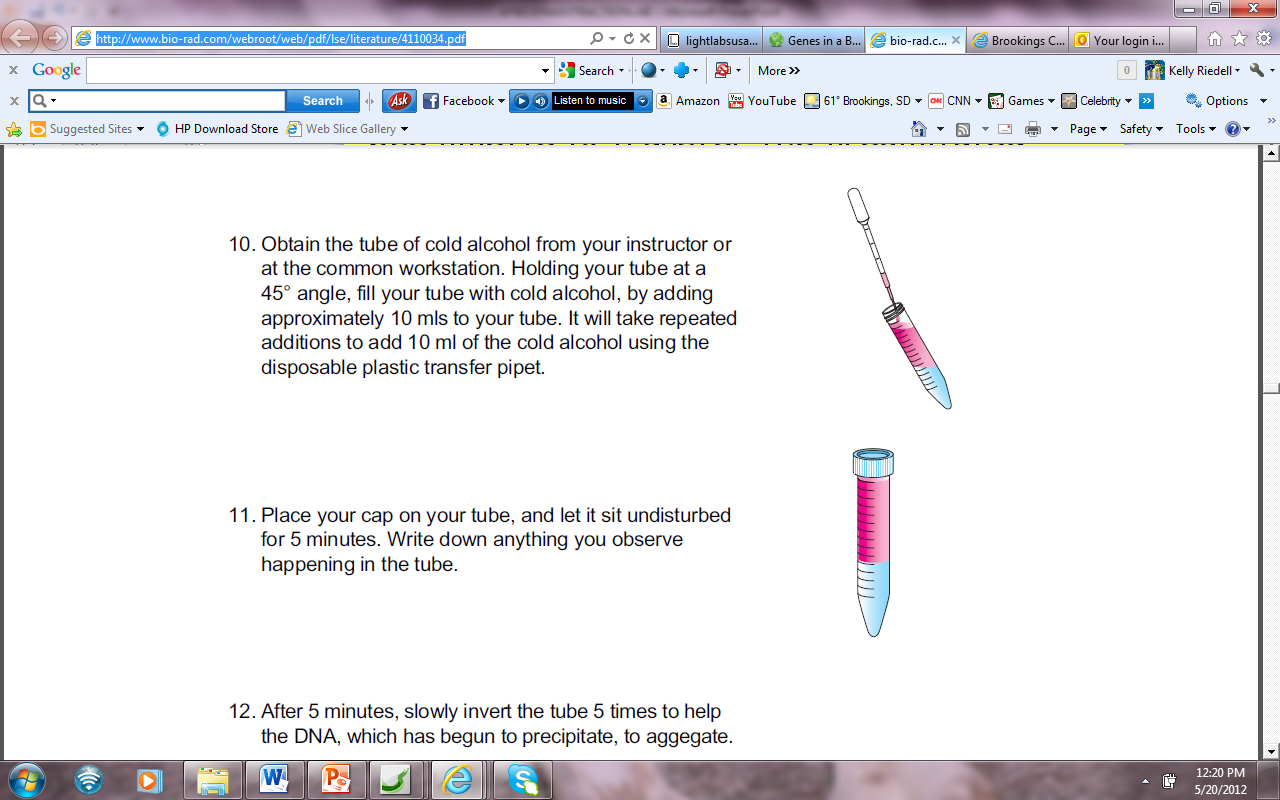 Bio Rad Genes in a Bottle  teacher guide
Making the DNA Visible 
Screw cap on tube and let it sit upright UNDISTURBED AT ROOM TEMP for 5 minutes to give time forDNA to precipitate.

			  After 5 minutes look at tube                        (especially in area where                                           alcohol and cell extract                              layers meet)
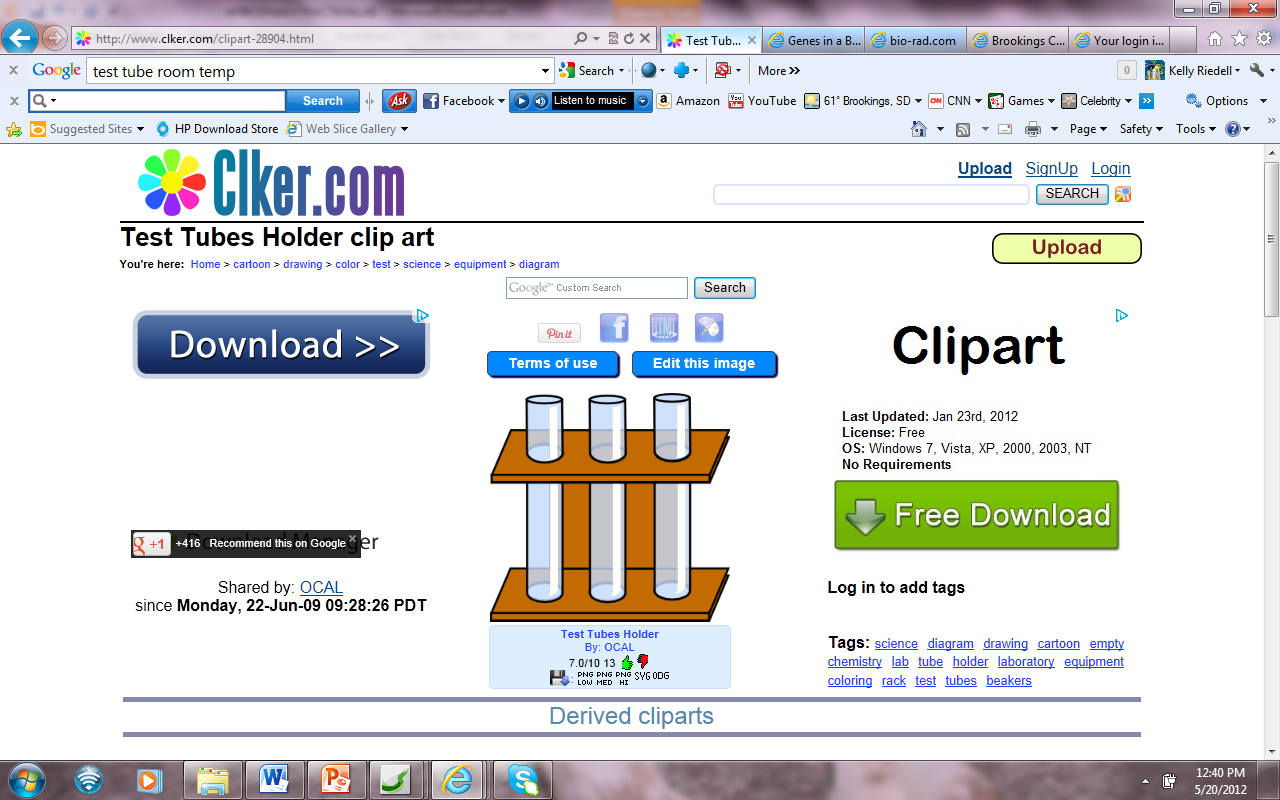 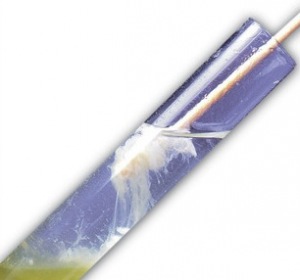 http://geneticmaize.files.wordpress.com/2011/09/window_testtube.jpg?w=300&h=280
http://www.clker.com/clipart-28904.html
Making the DNA Visible 

After 5 min, SLOWLY invert the tube 5 times to help DNA which has begun to precipitate to aggregate.

You should see wispy white DNA clumps .
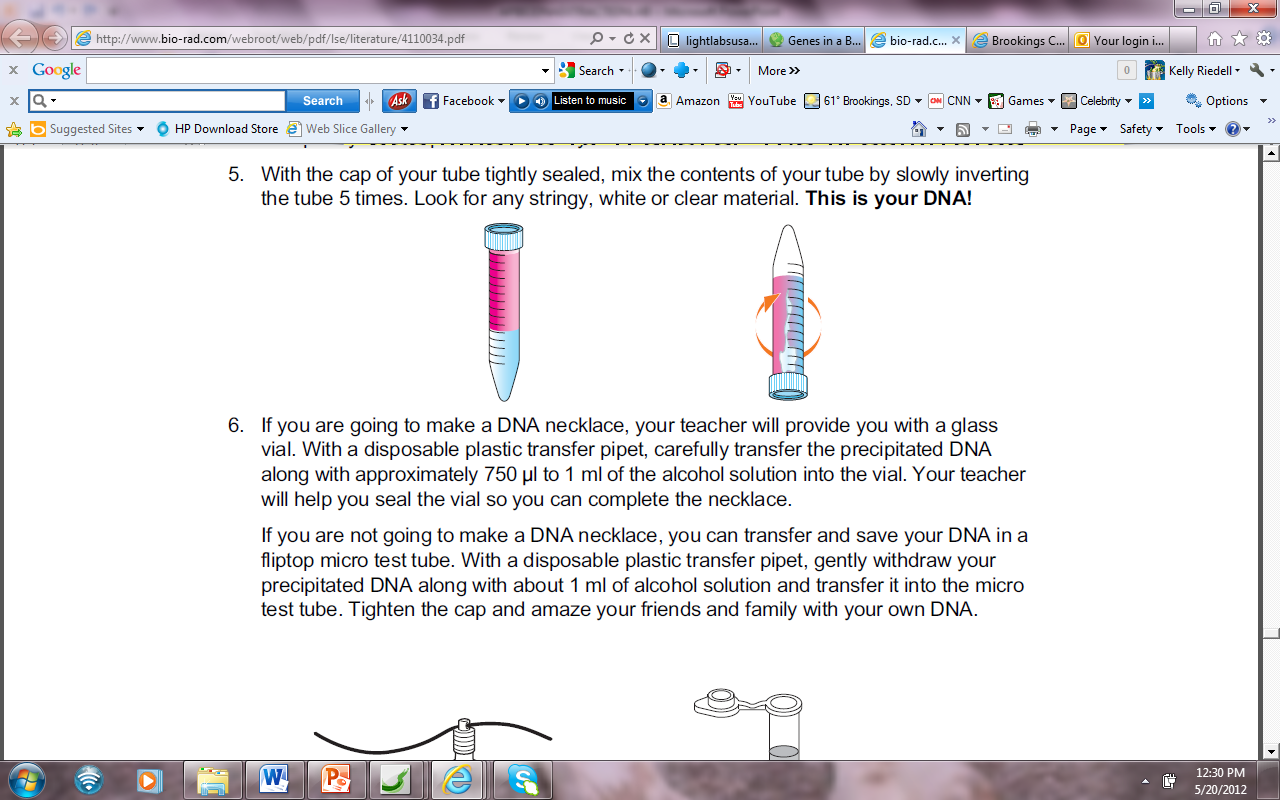 Bio Rad Genes in a Bottle teacher guide
Use pipette to transfer the precipitated DNA to the small microtube provided.Fill remaining space in tube with cold alcohol.




Add string before you close/glue the top.Use Superglue to seal the top of the vial.
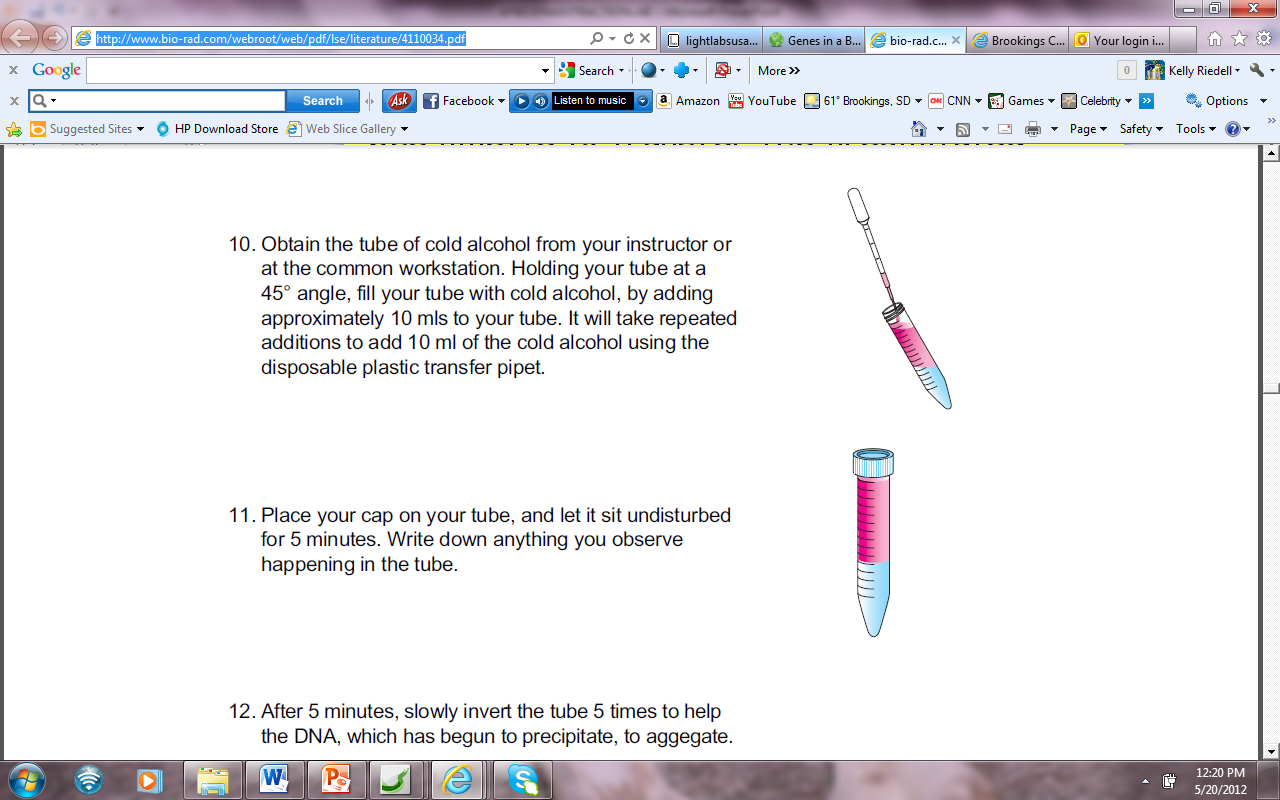 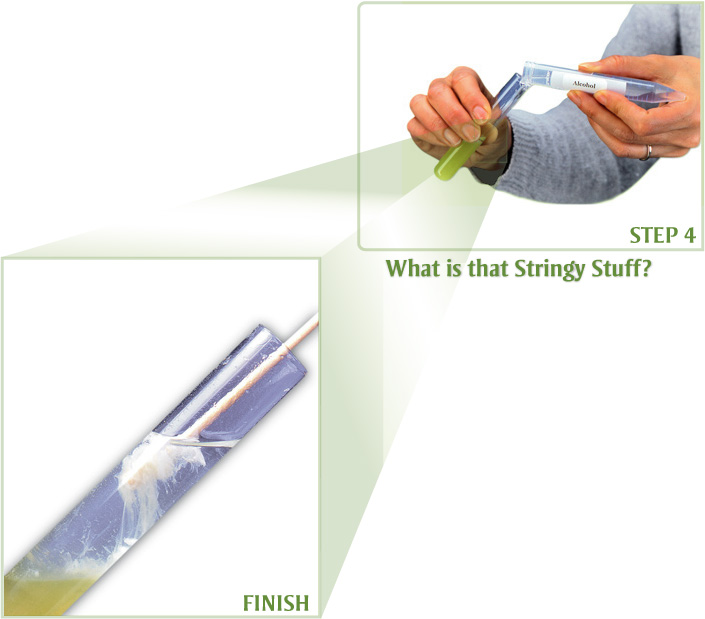 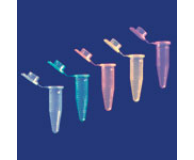 http://learn.genetics.utah.edu/content/labs/extraction/howto
http://www.biotek.com.au/assets/Uploads/_resampled/paddedimage194160-Coloured-Microtubes.png
Images from BIO-RAD lab manual
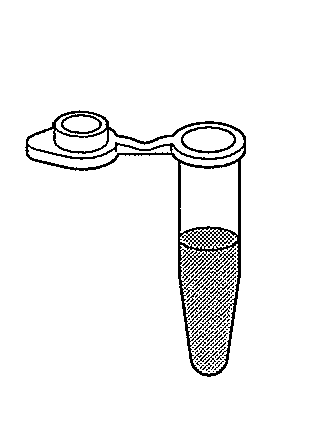 Dry off the opening of the tube.
Add string BEFORE you close lid.

Seal with “Super glue”
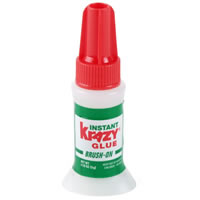 http://paint-and-supplies.hardwarestore.com/50-272-super-glue.aspx